Male Teachers: An Endangered Species
Garry Jones, Canada; Mmatsetshweu Ruby Motaung, South Africa; 
Josh Thompson, United States
http://faculty.tamuc.edu/jthompson
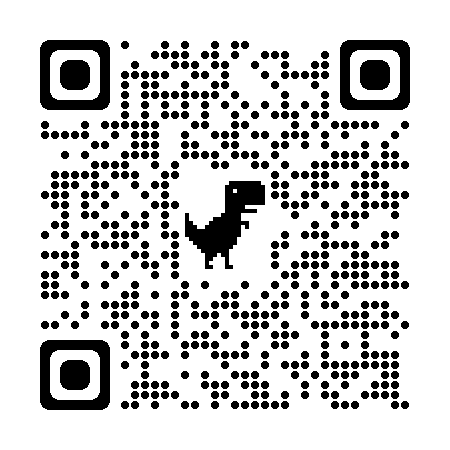 Male Teachers: An Endangered Species
The gender of early childhood teachers affects the classroom and campus culture. There can be no doubt that male teachers are in the minority. Diverse cultures encounter this disparity in different ways, but our panel recognizes some universal themes persist around the world.
WoFo 2024 Gender Panel 
Nancy Rosenow, Josh Thompson, Subi Kejo, Ruby Motaung, Garry Jones
Members of our panel
Mmatsetshweu Ruby Motaung, Durban, South Africa 
Garry Jones, Calgary, BC, Canada 
Josh Thompson, Dallas, TX, USA

==== Team Support 
Kasirayi Hweta, Zimbabwe
Subilaga Kejo, Dar es Salaam, Tanzania 
Nancy Rosenow, Nebraska, USA
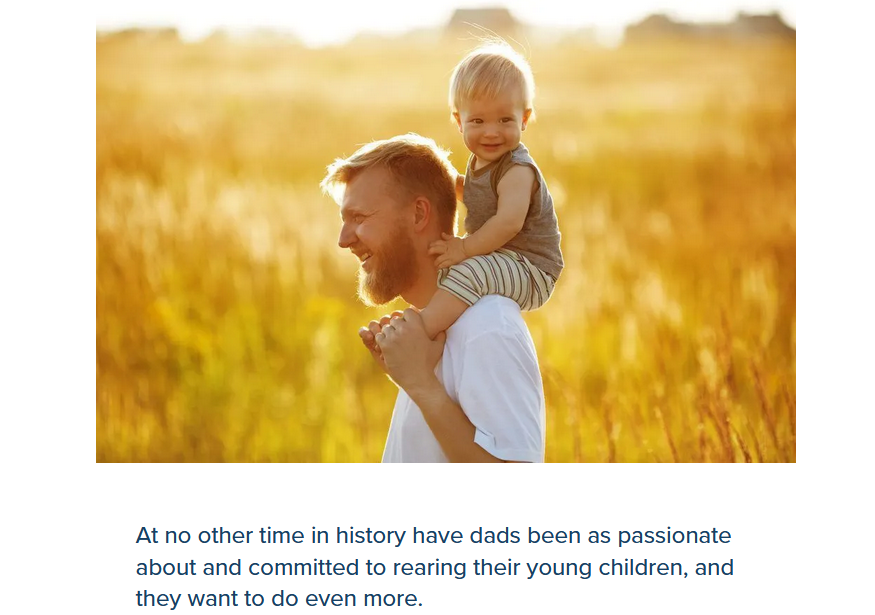 Fathers galore, Fathers glorious
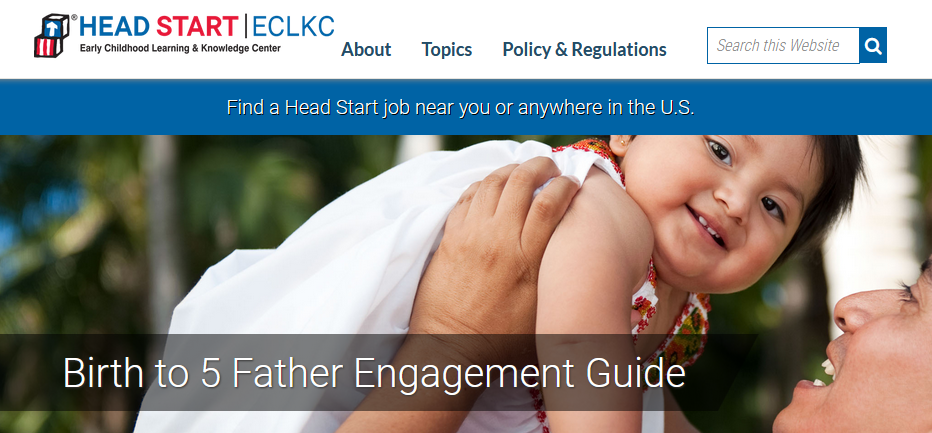 Men in Early Childhood Care and Education
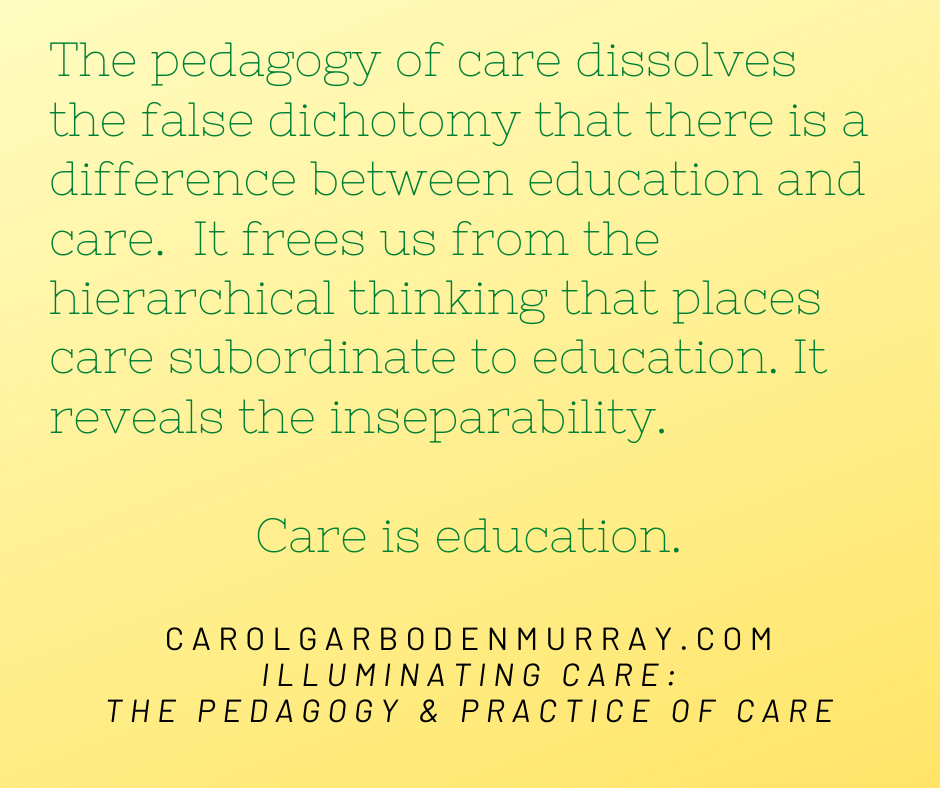 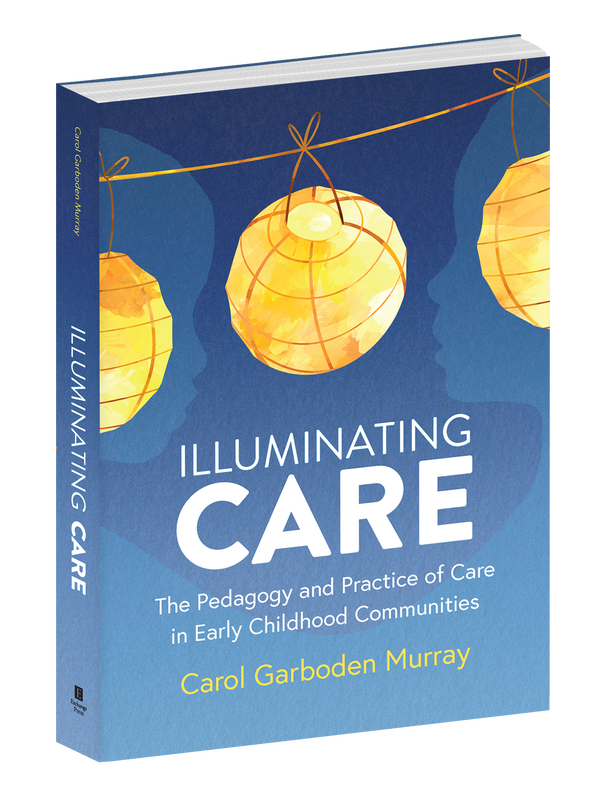 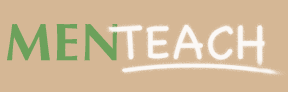 Read stories about male teachers from all over the world »
Go to the U.S. Bureau of Labor Statistics website to see source data.
Research report – 3 big reasons for why there are so few men teachers
Research report – 3 big reasons why so few men are teachers 
 
 Nurturing and caring is perceived as  
           feminine
 Compensation for caregiving is low 
 False perceptions of sexual motivations
It is time to reimagine our field and find new ways to give families the services they need. One promising way is to draw on a pool of untapped talent: our men.– Calvin Moore, Jr., Council for Professional Recognition
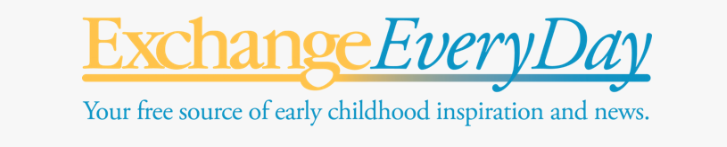 Welcoming Men into Early Childhood Careers
by David Wright 
March 6th, 2024 
www.ExchangePress.com/eed
How might we get more men into ECE?
• Invite them in.• Be intentional in recruiting them.• Place men together for support.• Build a culture of inclusion – no gender
          stereotypes.• Have men’s backs.• Recognise the difference a mixed-gender
          team makes.• Celebrate and promote their presence.
(Wright, 2024)
Male Teachers: An Endangered Species
Garry Jones, Canada; Mmatsetshweu Ruby Motaung, South Africa; 
Josh Thompson, United States